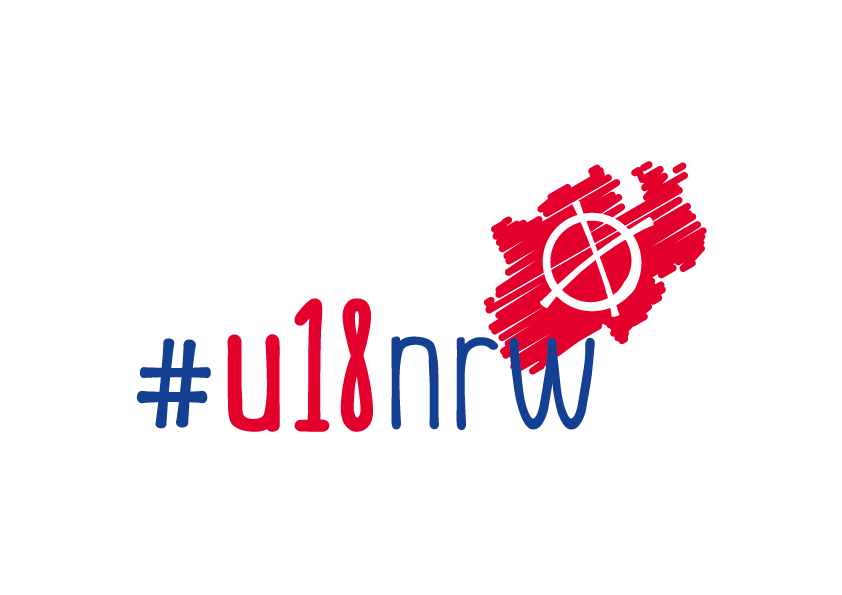 Die Wahl für Kinder und Jugendliche
Inhalt

Begrüßung, Vorstellung, Erwartungen
Was ist die U18-Wahl?
Ziele der U18-Wahl
Ergebnisse der U18-Landtagswahl NRW 2017
Vorteile einer Beteiligung an U18
Wie organisiere ich ein Wahllokal?
Der Wahlurnenwettbewerb
„Ein Fuffi für U18“
Unterstützer_innen
Ansprechpartner_innen
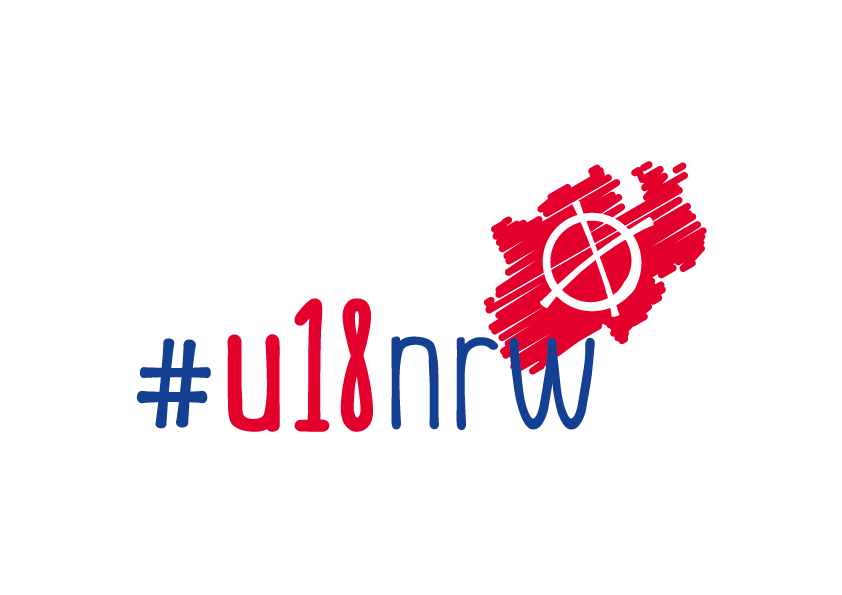 Was ist die U18-Wahl?

„Wahlsimulation“: 
Kinder und Jugendliche, die eigentlich nicht wahlberechtigt sind, dürfen in der Aktionswoche bzw. 9 Tage vor der „eigentlichen Wahl“ im Rahmen einer symbolischen Wahl ihre Stimme abgeben und das unabhängig von der Staatsbürger_innenschaft oder Behinderungsbild.
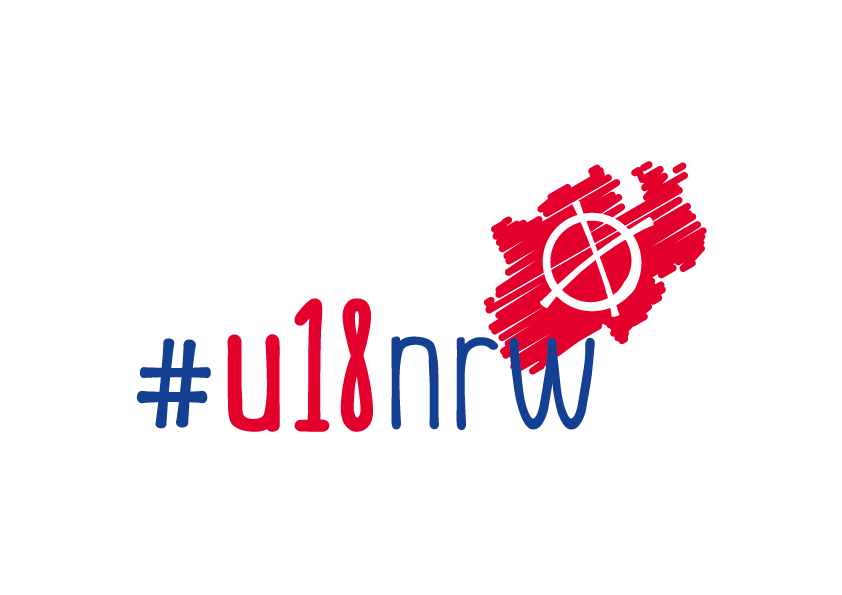 Was ist die U18-Wahl?

Erklärfilm zur U18-Bundestagswahl 2013:

https://www.youtube.com/watch?v=3inv0ja8kJU
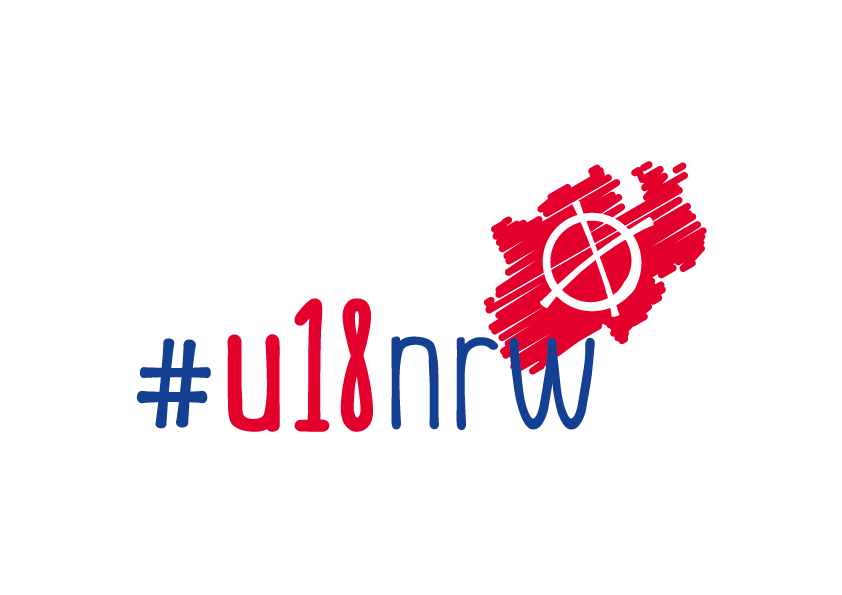 Ziele der U18-Wahl

Politische Bildung:
Wie wird gewählt und wer steht für was?
Was sind meine Interessen?
Mit welcher Partei habe ich Schnittmengen?
Erlebnis eines möglichst authentischen Wahlakts
Abbau von Hemmungen, mit 18 nicht wählen zu gehen.
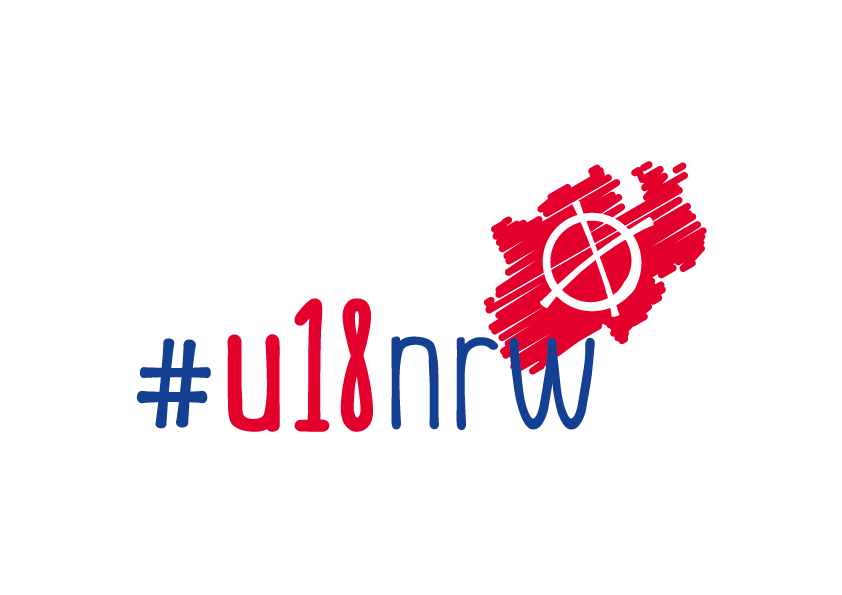 Ziele der U18-Wahl

Forderung nach Beteiligung
Das U18-Wahlergebnis wird vor der echten Wahl veröffentlicht und machen auf Kinder und Jugendliche als nicht wahlberechtigten Teil der Gesellschaft aufmerksam.
Forderung der Absenkung des Wahlalters, denn auch Kinder und Jugendliche sind Bürger_innen! 
In der Öffentlichkeitsarbeit kann herausgestellt werden, welche Themen für Kinder und Jugendliche besonders wahlentscheidend waren.
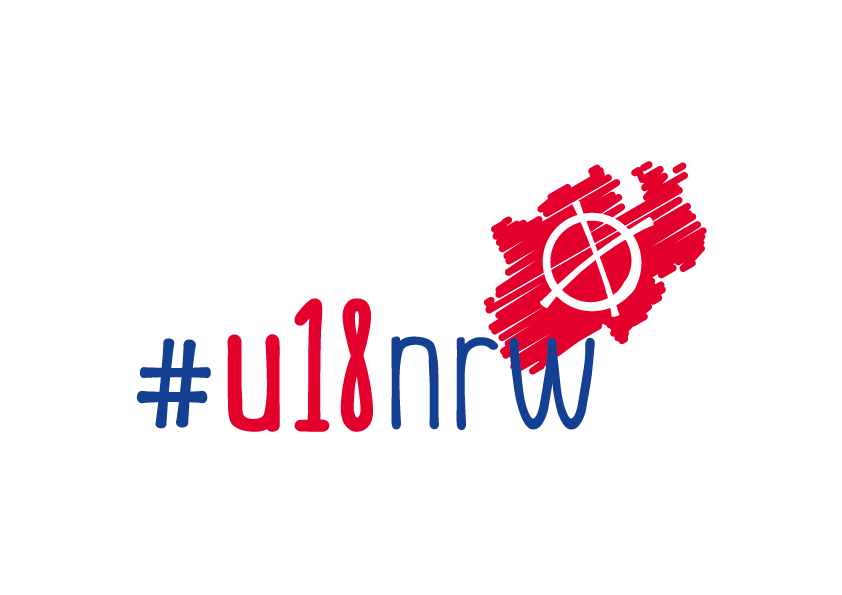 Ergebnisse der U18-Landtagswahl 2017

405 Wahllokale
in 95 von 396 Kommunen in NRW
in 82 von 128 Wahlkreisen

35.262 abgegebene Stimmen
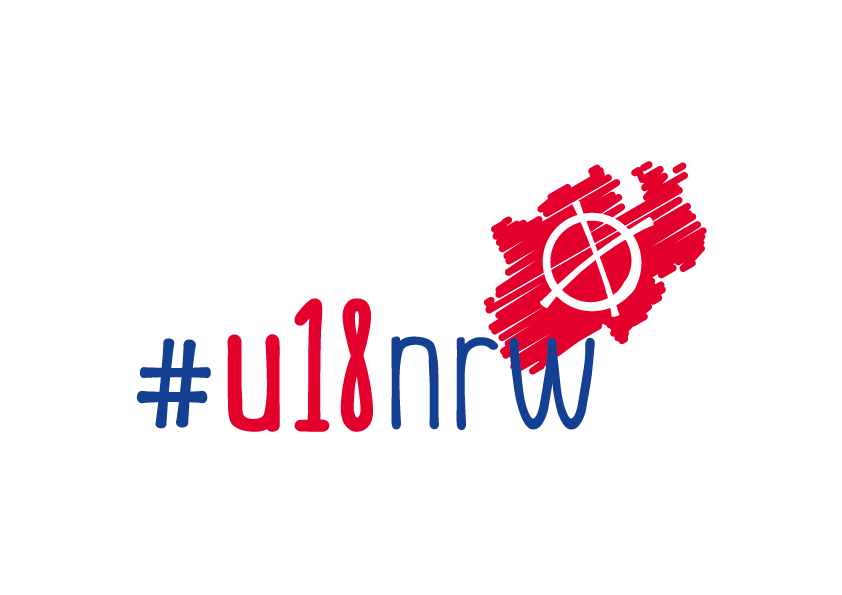 Ergebnisse der U18-Landtagswahl 2017
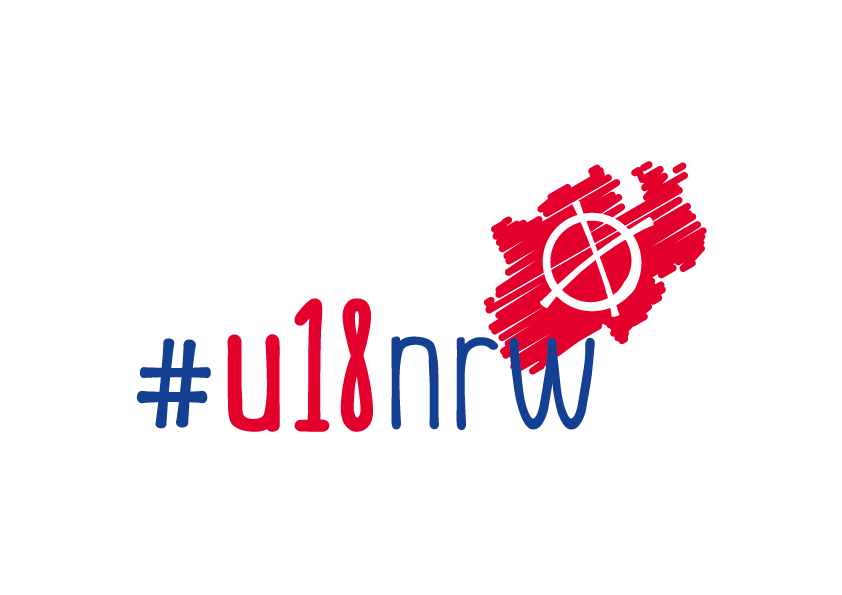 Ergebnisse der U18-Landtagswahl 2017
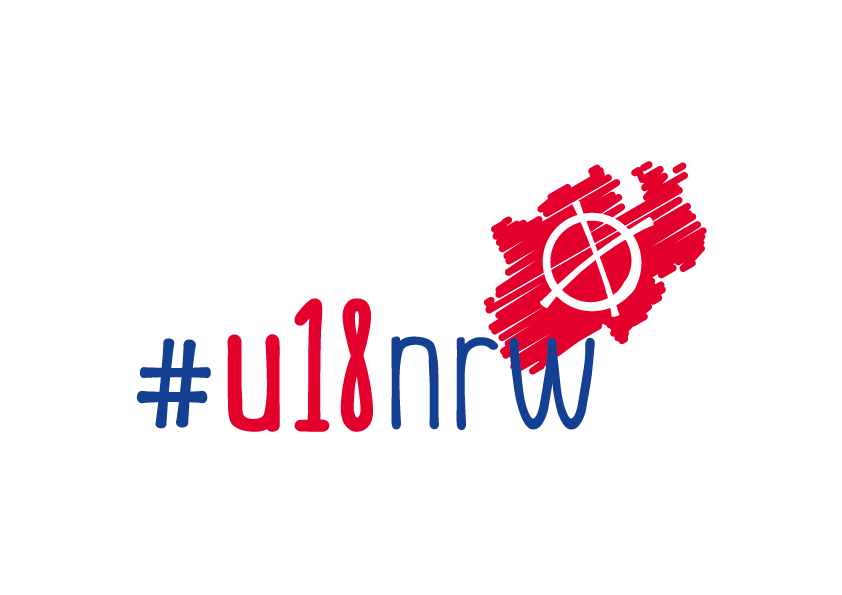 Vorteile einer Beteiligung an U18-Wahl

Metaebene
Die U18-Wahl kann ein inhaltlicher Zugang sein, um die Kooperation von Jugendhilfe und Schule, öffentlichem und freien Trägern anzuregen.
Die U18-Wahl bietet allen Trägern und Beteiligten die Möglichkeit, von gegenseitigen Erfahrungen zu profitieren.
Eine Kommune, die sich an U18 beteiligt, macht deutlich, dass politische Bildung für sie relevant ist und hebt sich somit von anderen Kommunen ab.
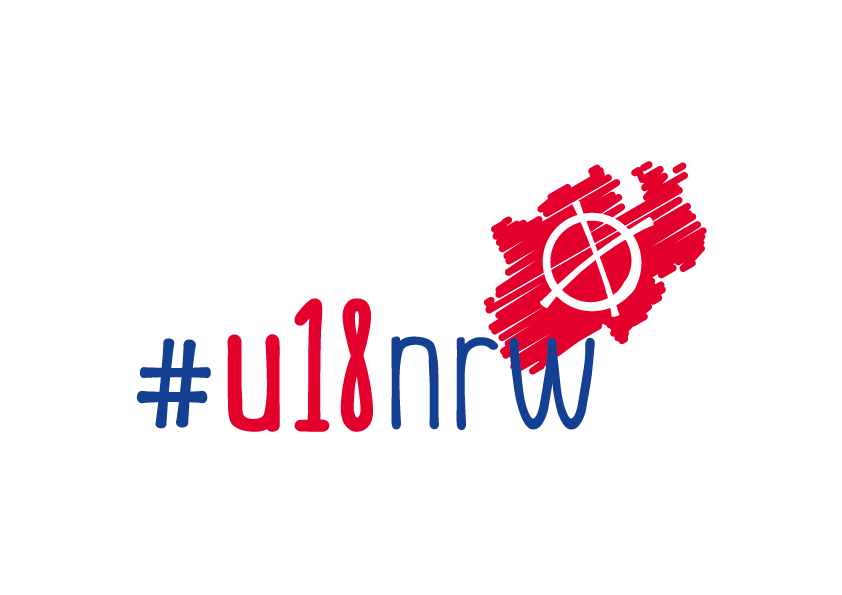 Wie organisiere ich ein Wahllokal?

Wahllokale können an/in Schulen, Jugendzentren, Vereinen, Spielmobilen, Flüchtlingsunterkünften, Einkaufsstraßen und überall, wo Kinder und Jugendliche sich aufhalten organisiert werden. 
Es braucht eine Wahlurne, Wahlzettel und Helfer_innen. Die Wahlurne kann man bei der Stadtverwaltung leihen oder selber bauen, Wahlzettelvorlagen sind auf www.u18nrw.de ab Ende August downloadbar.
Das Wahllokal muss online auf www.u18nrw.de bzw. www.u18.org registriert werden und kann dort auch verwaltet werden.
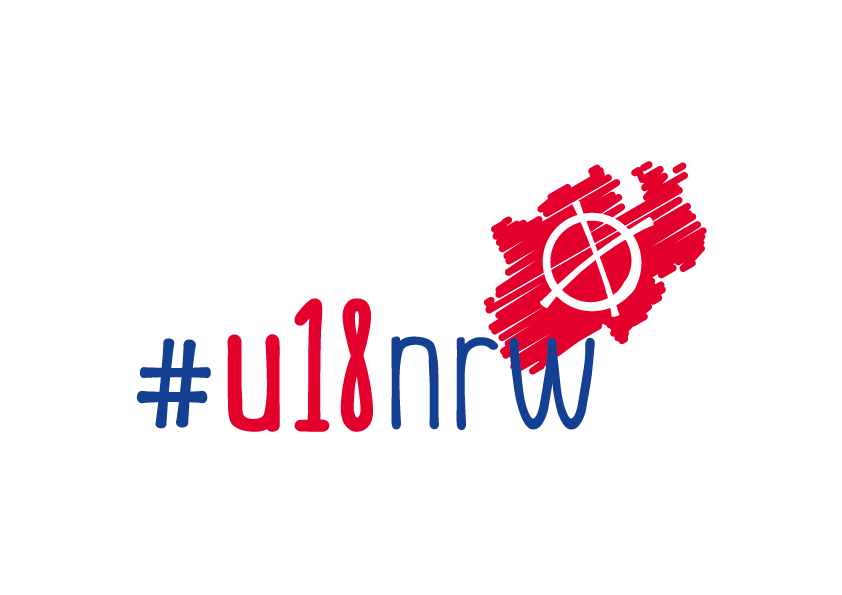 Wie organisiere ich ein Wahllokal?

Auf www.u18nrw.de und www.u18.org findet sich auch eine Methodendatenbank zur politischen Bildungsarbeit rund um die U18-Wahl.
Außerdem steht ein Dokument zum Download bereit, dass es Journalisten erlaubt, junge Wähler_innen zu interviewen oder Bild- und Tonaufnahmen zu machen.
Jedes Wahllokal kann online beim Landes- bzw. Bundesjugendring Postkarten und Plakate zur Werbung kostenlos bestellen.
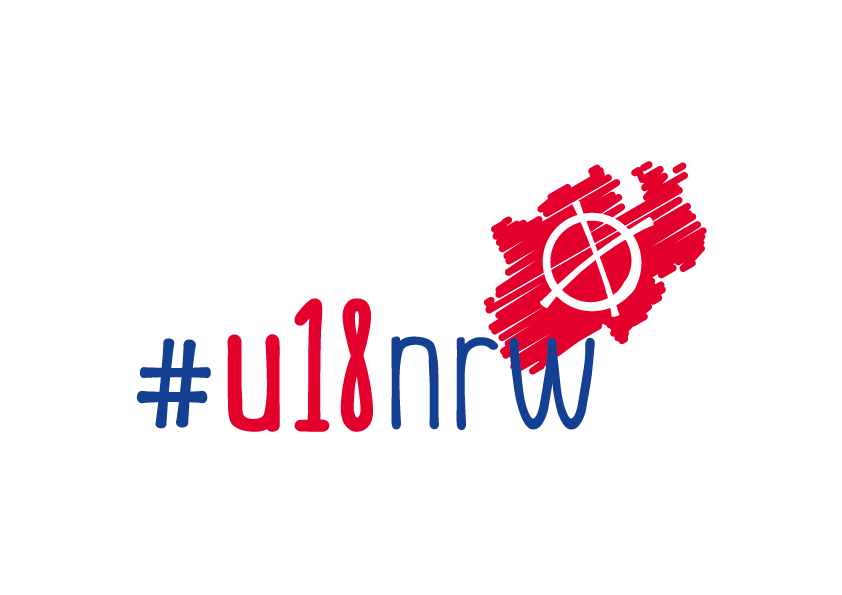 Wie organisiere ich ein Wahllokal?
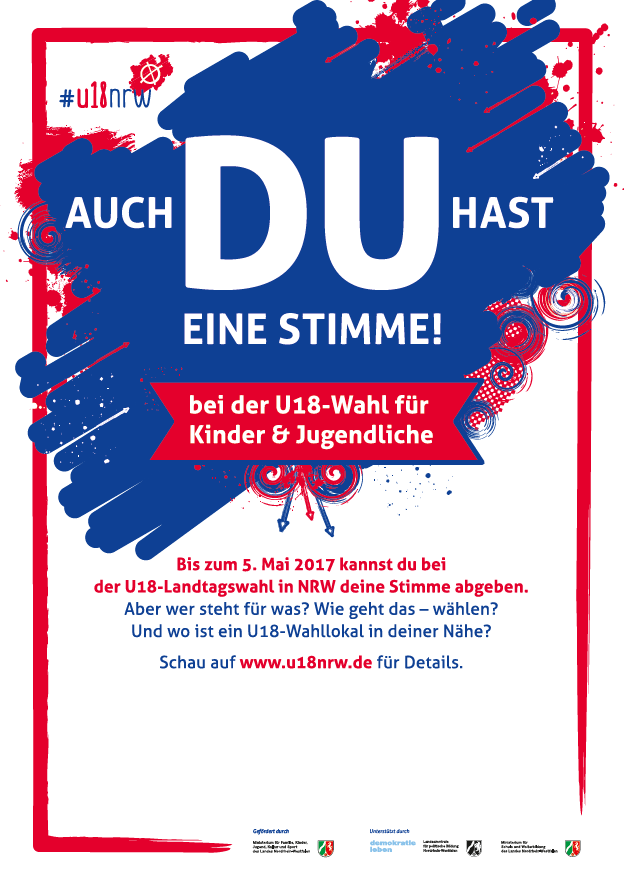 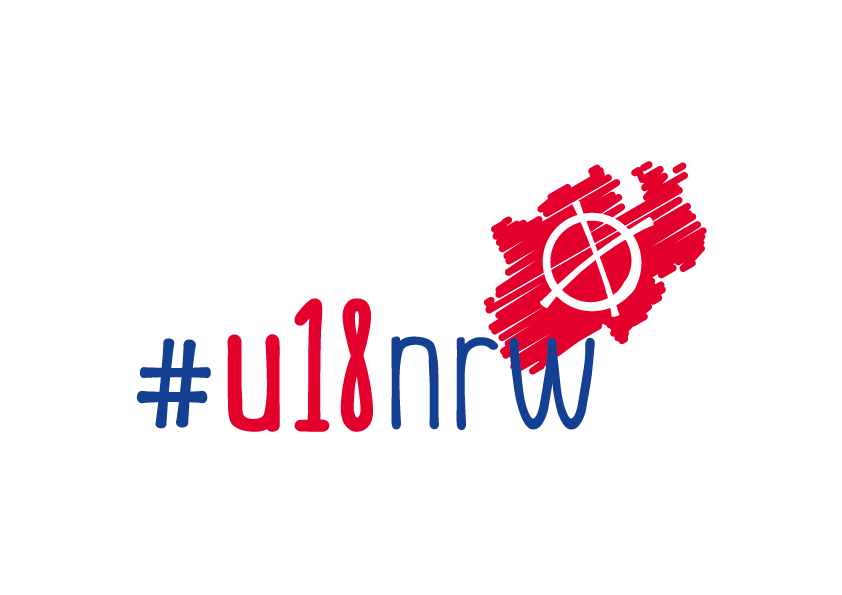 Wie organisiere ich ein Wahllokal?

Der Bundesjugendring stellt eine stichpunktartige Übersicht der Wahlprogramme in Plakatform zur Verfügung. Diese Synopse geht den Wahllokalen zu.
Für den Umgang mit rechtspopulistischen und rechtsextremen Positionen stellt der Landesjugendring separates Material zum Download auf www.u18nrw.de ein.
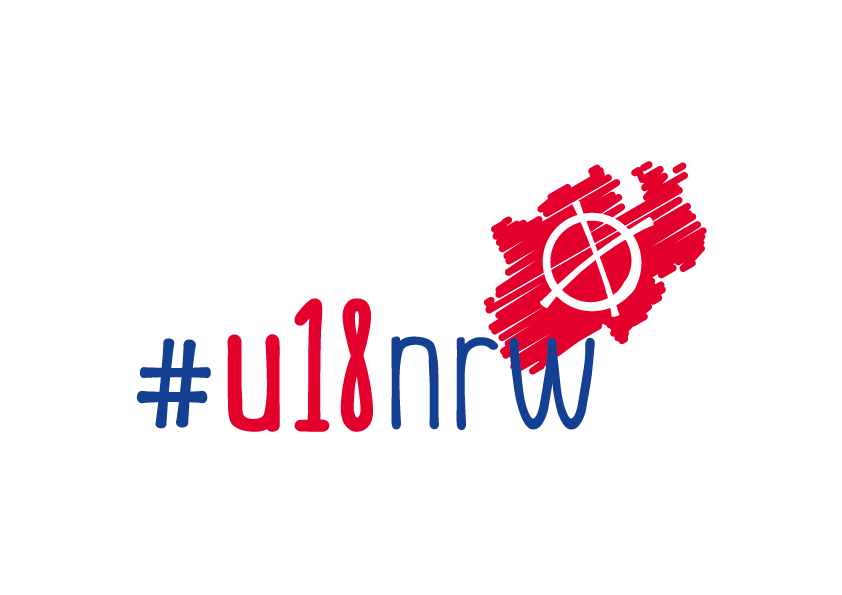 Wie organisiere ich ein Wahllokal?

Auszüge aus den Wahlergebnissen für einzelne Wahllokale oder einzelne Kommunen stellt der Landesjugendring nicht zur Verfügung.
In einigen Kommunen stimmen sich die Wahllokale untereinander ab. Eine Liste von Koordinatoren stellt der Landesjugendring auf www.u18nrw.de zur Verfügung. Der Landesjugendring bittet um die Informationen, falls eine kommunale Koordination wahrgenommen wird.
Auch im Fall einer kommunalen Koordination muss jedes einzelne Wahllokal auf www.u18nrw.de registriert werden.
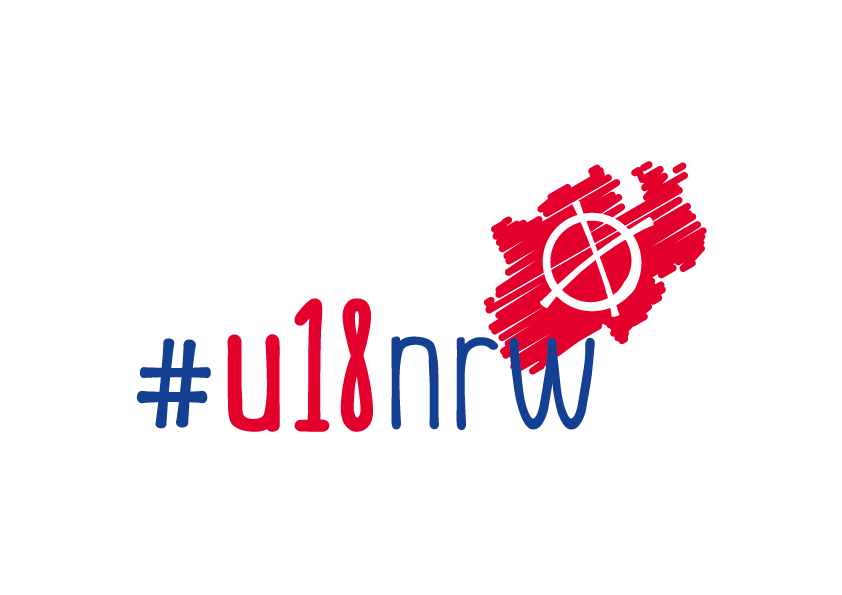 Wie organisiere ich ein Wahllokal?

Eigentlicher Wahltag ist Freitag, der 15. September 2017 – jedoch ist es für viele Schulen und andere Einrichtungen praktikabel, in der Woche zwischen dem 10. und 15. Mai ihre Aktionen durchzuführen.
Die Ergebnisse werden online erfasst: Dazu ist ein Login mit den Daten der Wahllokal-Anmeldung erforderlich.
Auszüge aus den Wahlergebnissen für einzelne Wahllokale oder einzelne Kommunen stellt der Landesjugendring nicht zur Verfügung.
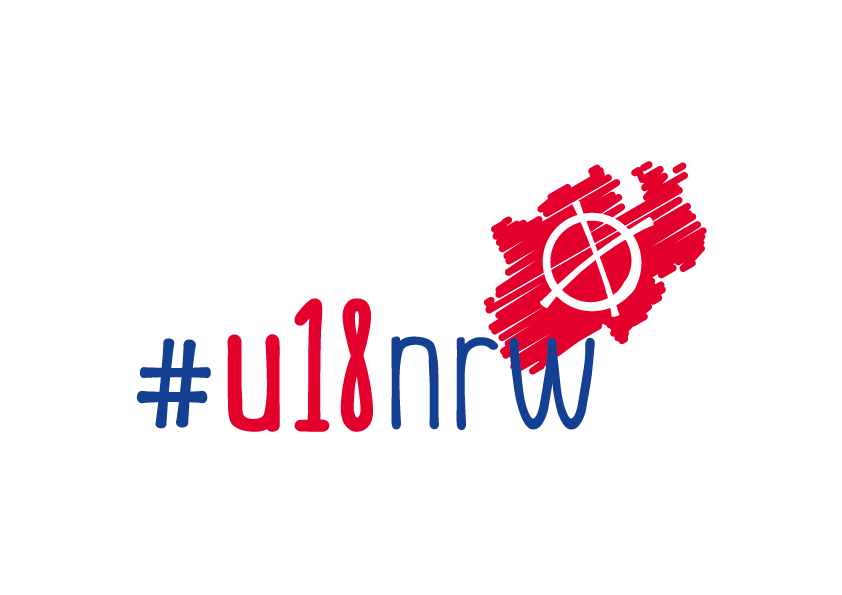 Wie organisiere ich ein Wahllokal?

Der Landesjugendring freut sich über Informationen, in welchem Wahllokal Medienvertreter willkommen sind. Dazu eine kurze Mail an nrw2017@u18.org
MdBs und Bundestagskandidat_innen weisen wir auf U18-Wahllokale in den Wahlkreisen hin, so dass auch hier Kontakte entstehen können.
Für sehbehinderte Kinder und Jugendliche stellen wir eine Wahlschablone pro Wahllokal zur Verfügung.
Textbausteine für die Öffentlichkeitsarbeit vor Ort stellen wir auf www.u18nrw.de zum Download bereit.
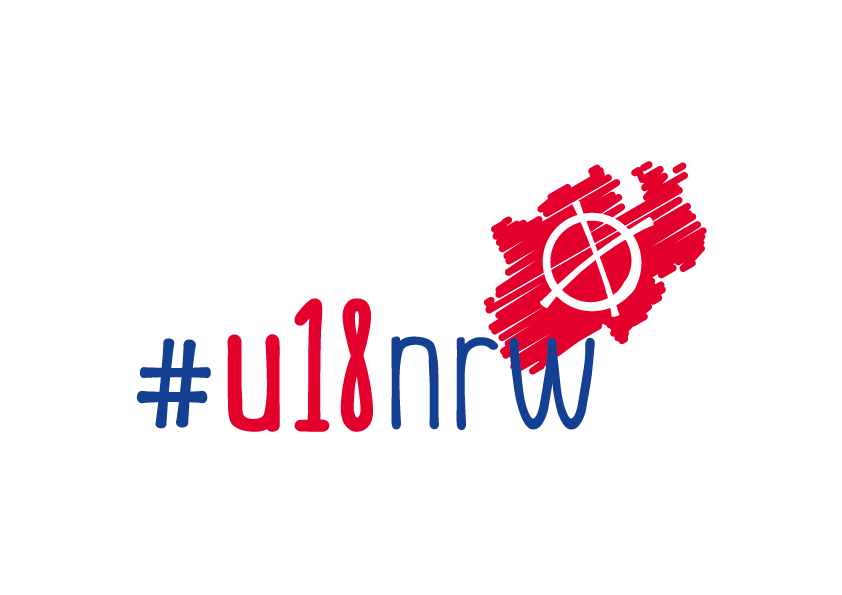 Wie organisiere ich ein Wahllokal?
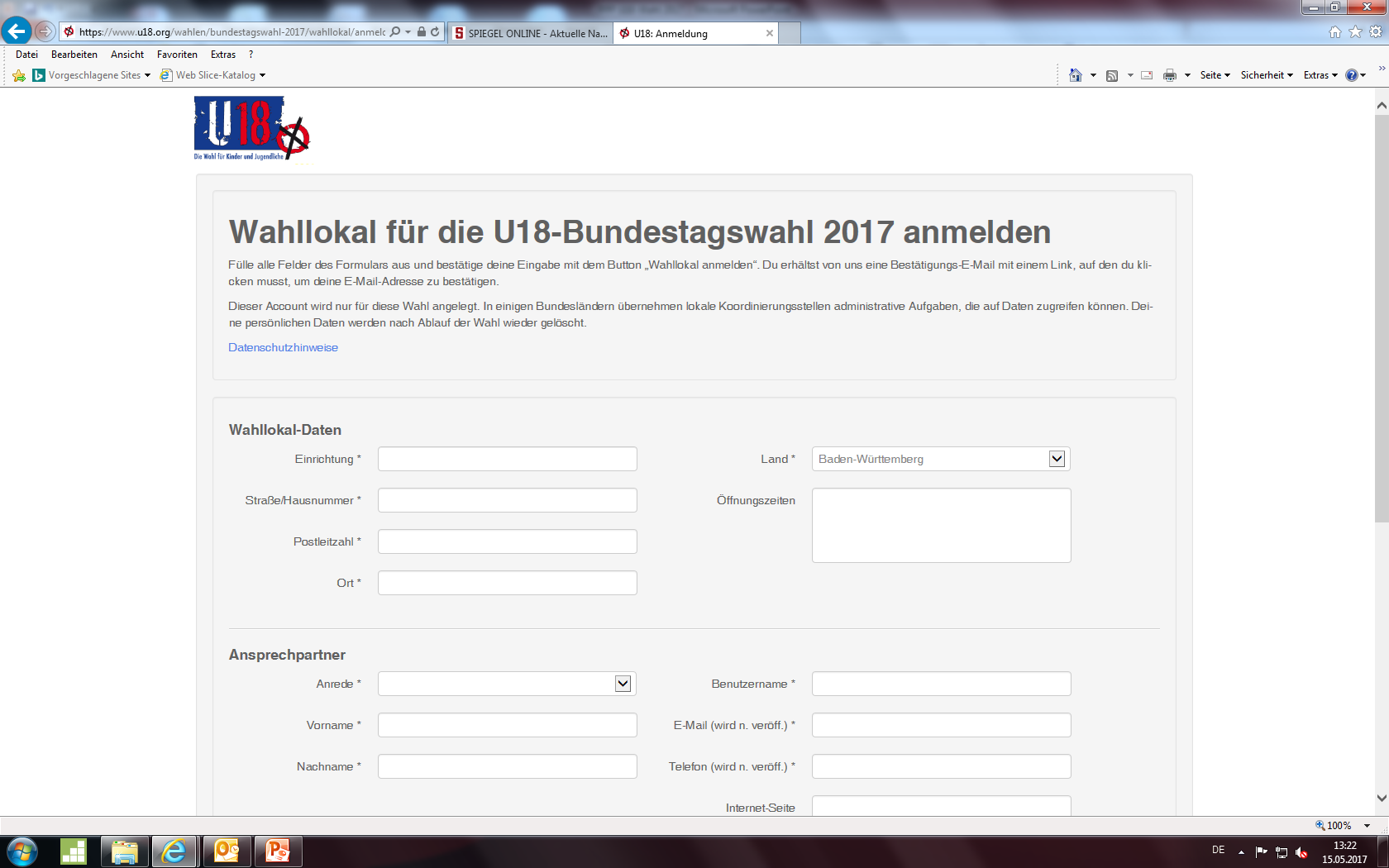 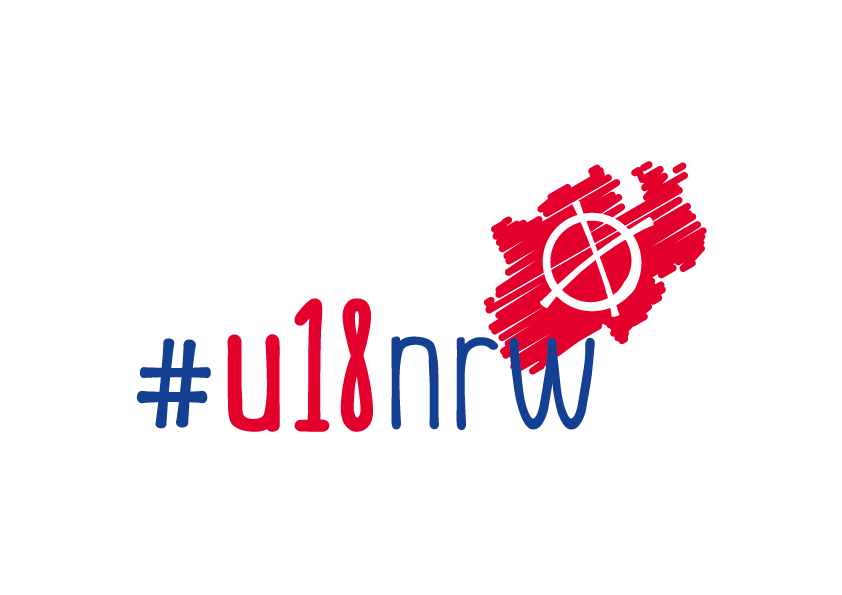 Wie organisiere ich ein Wahllokal?

Bereits angemeldete Wahllokale (GoogleMaps):

http://www.jungesnrw.de/u18-wahl/uebersicht-wahllokale/
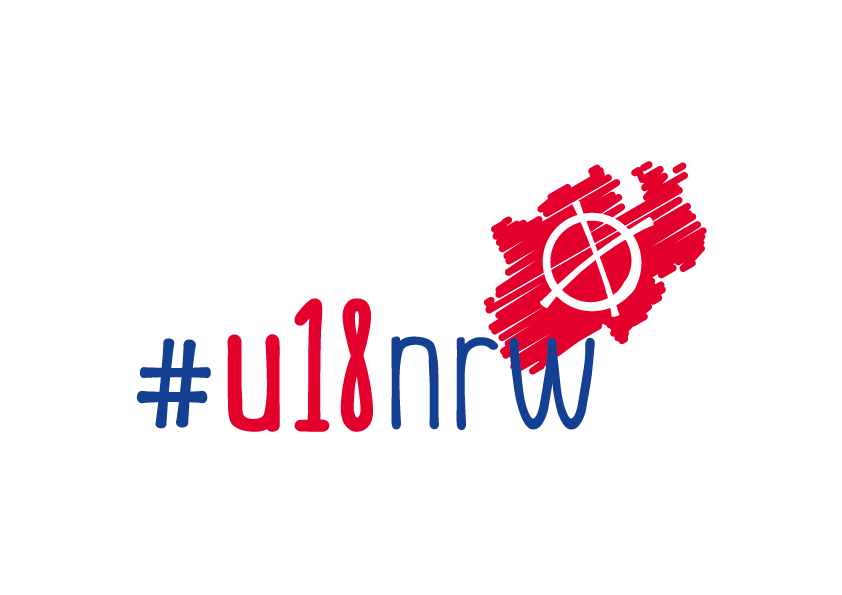 Wie organisiere ich ein Wahllokal?
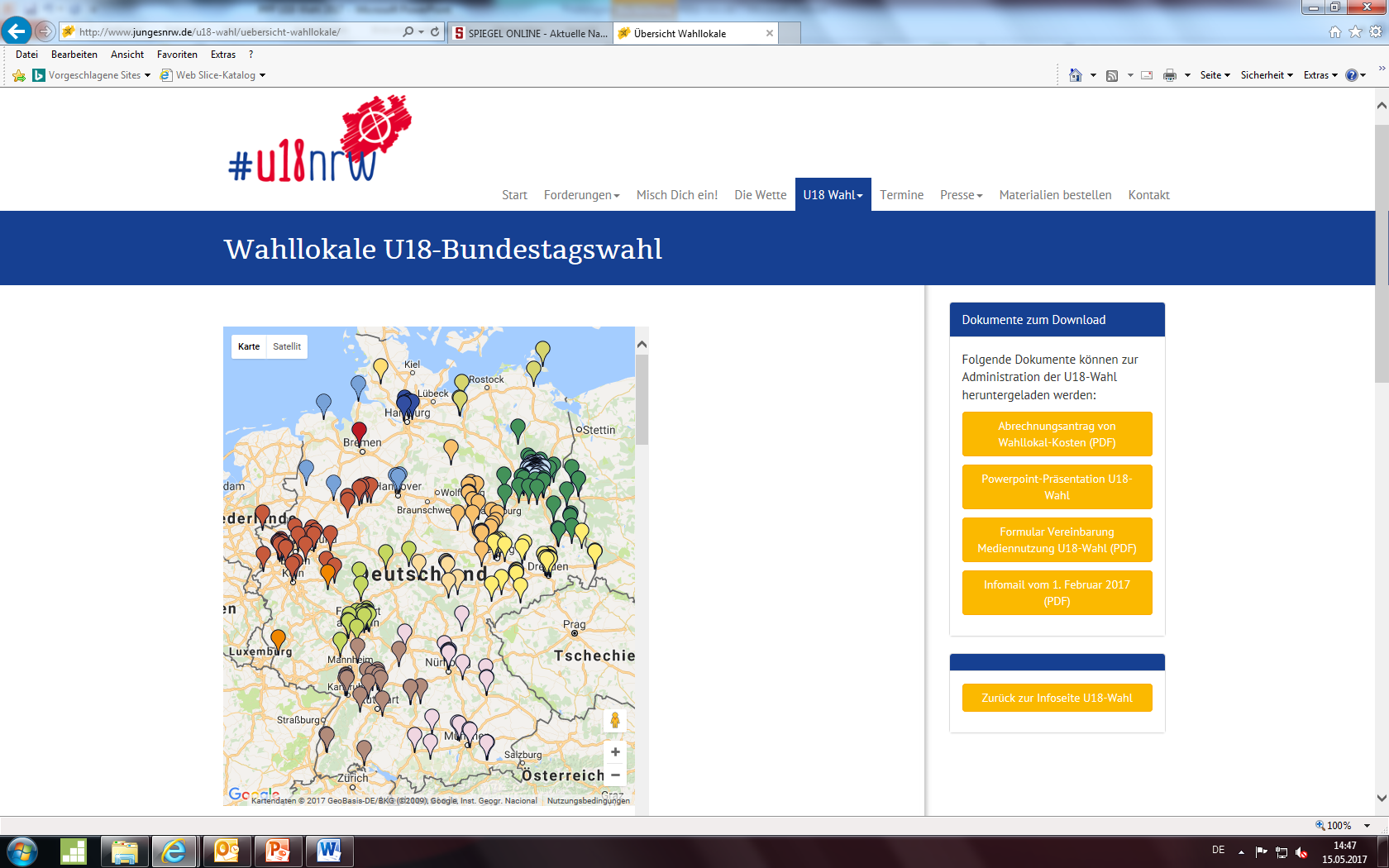 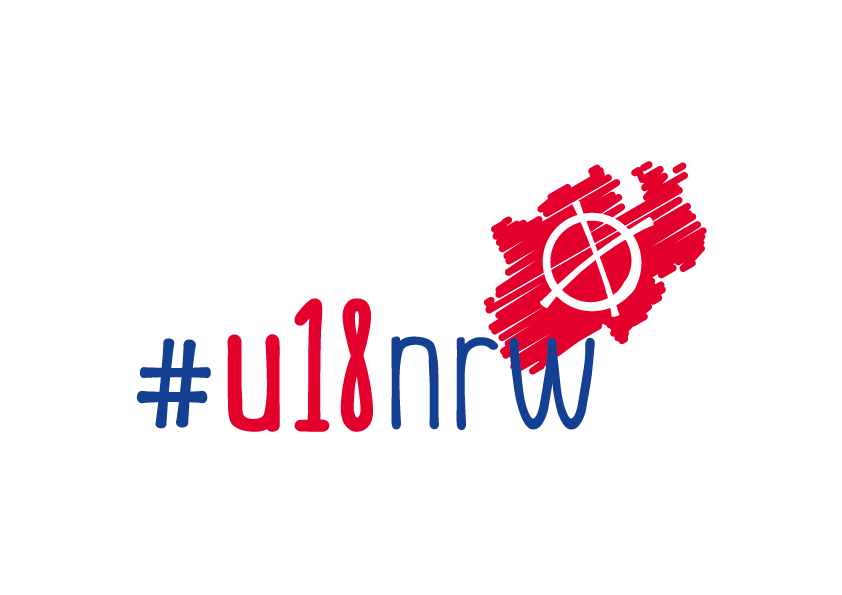 Wahlurnenwettbewerb

Baut eine eigene Wahlurne!
Macht Fotos davon und schickt uns diese bis zum 15.09.2017 an nrw2017@u18.org
Die LJR-Jury wählt die kreativste Wahlurne aus!
Die Gewinner_innen bekommen einen Preis zur Unterstützung ihrer Jugendarbeit!
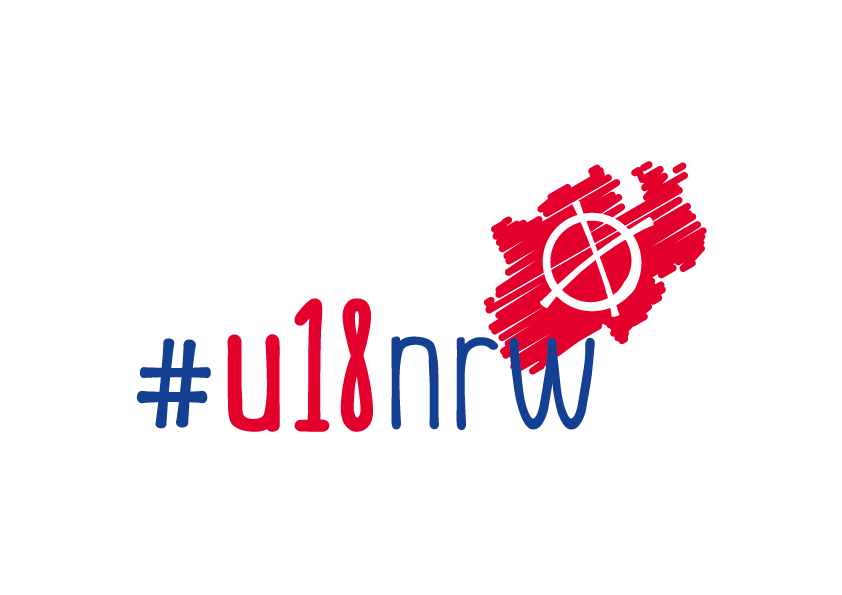 Wahlurnenwettbewerb
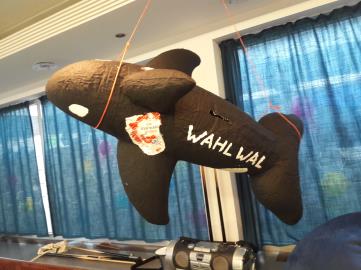 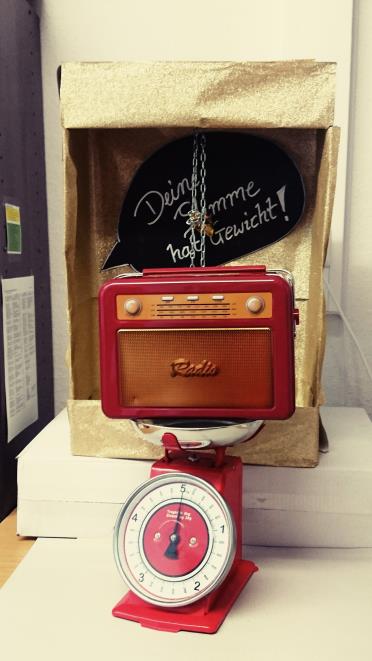 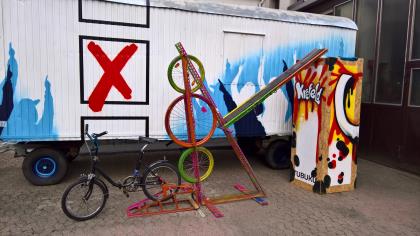 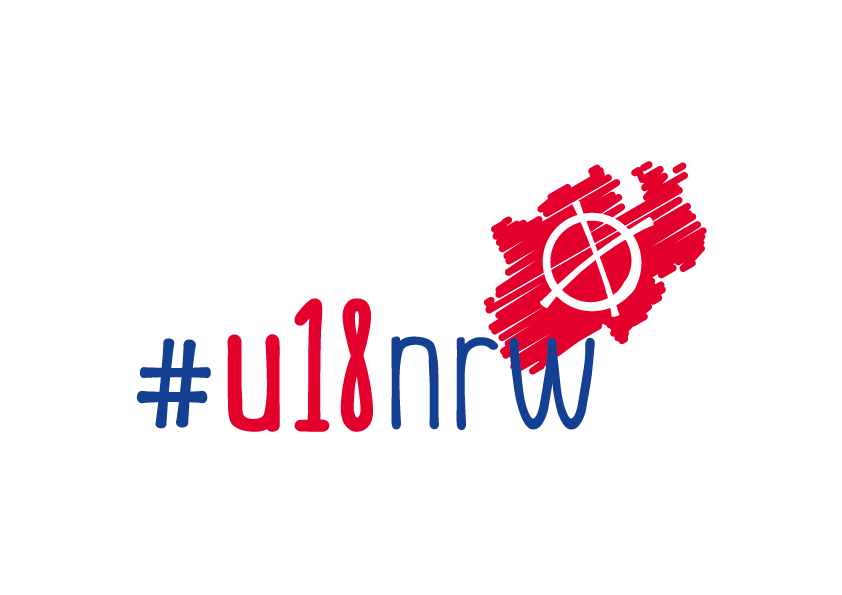 „Ein Fuffi für U18“

Bis zum 15.10.2017 können Belege für Kosten (Material- und Verpflegungskosten – keine Honorar-, Personal- oder Fahrtkosten), die in Wahllokalen entstanden sind, beim Landesjugendring NRW eingereicht werden.

Der Landesjugendring NRW übernimmt die Kosten von bis zu 50 €. Es besteht keine diesbezügliche Verpflichtung des Landesjugendrings NRW. Ein Antragsformular steht auf der Homepage www.u18nrw.de zur Verfügung.
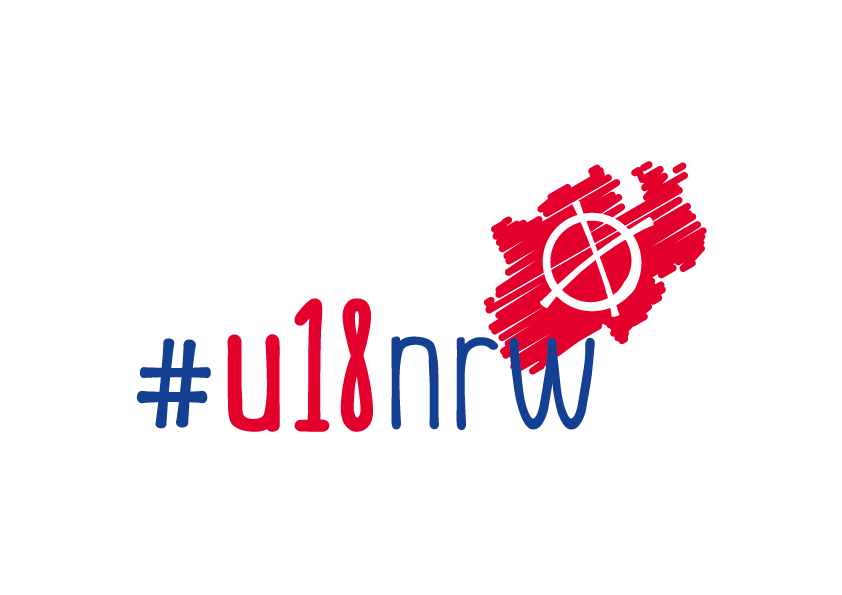 Unterstützer_innen

U18 wird in NRW gefördert und unterstützt durch:





Die Landeskoordination NRW kooperiert mit
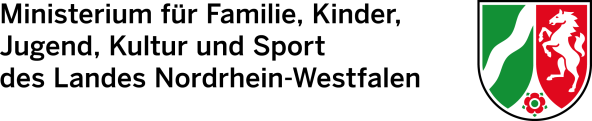 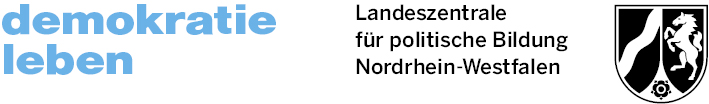 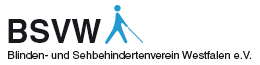 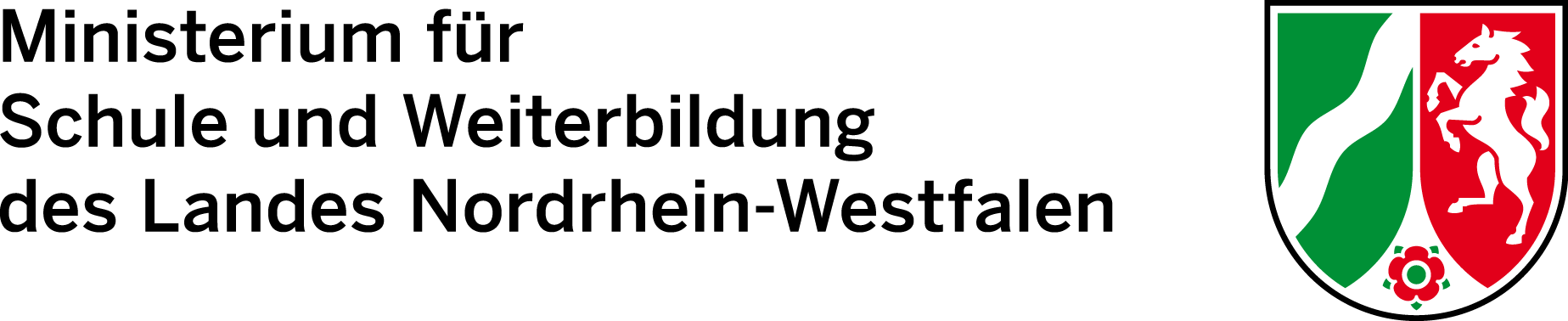 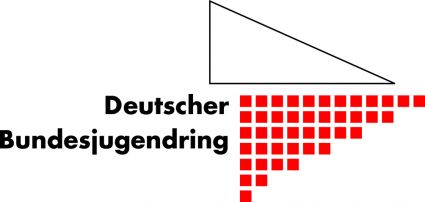 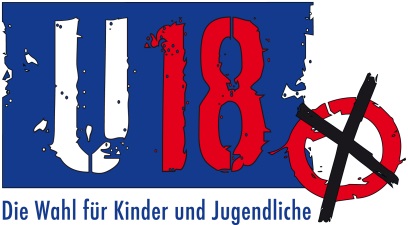 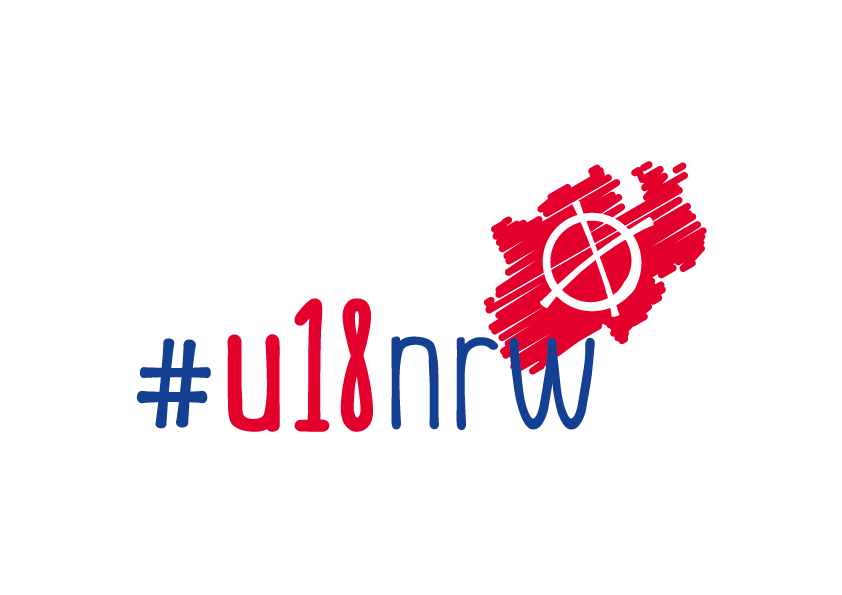 Ansprechpartner_innen

Ansprechpartner Landesjugendring NRW:
Christian Brüninghoff
Referent für Jugendpolitik
Sternstraße 9-11
40479 Düsseldorf
Email:		brueninghoff@ljr-nrw.de
Telefon: 	0211/497666-20

Aufnahme in den NRW-U18-Infomail-Verteiler:
Email an brueninghoff@ljr-nrw.de oder nrw2017@u18.org
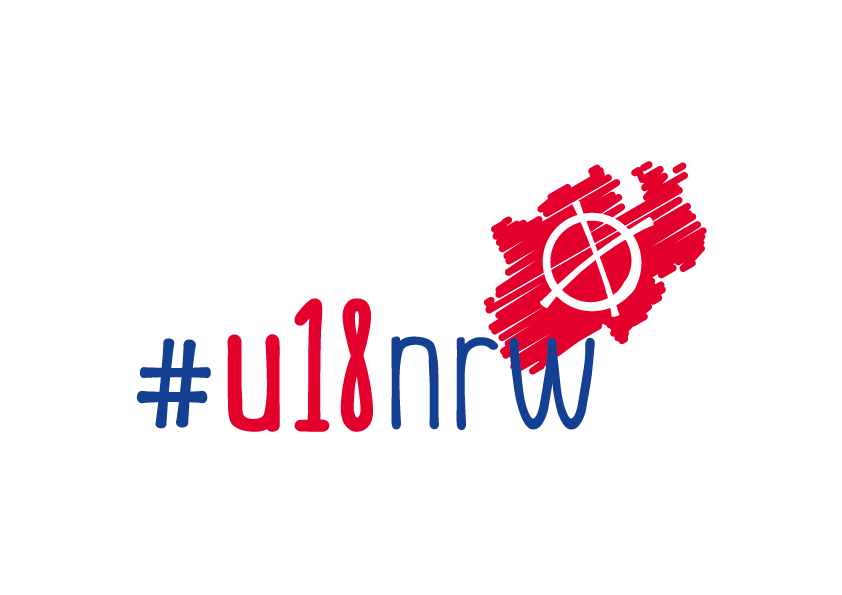 Ansprechpartner_innen

Kontakt vor Ort:
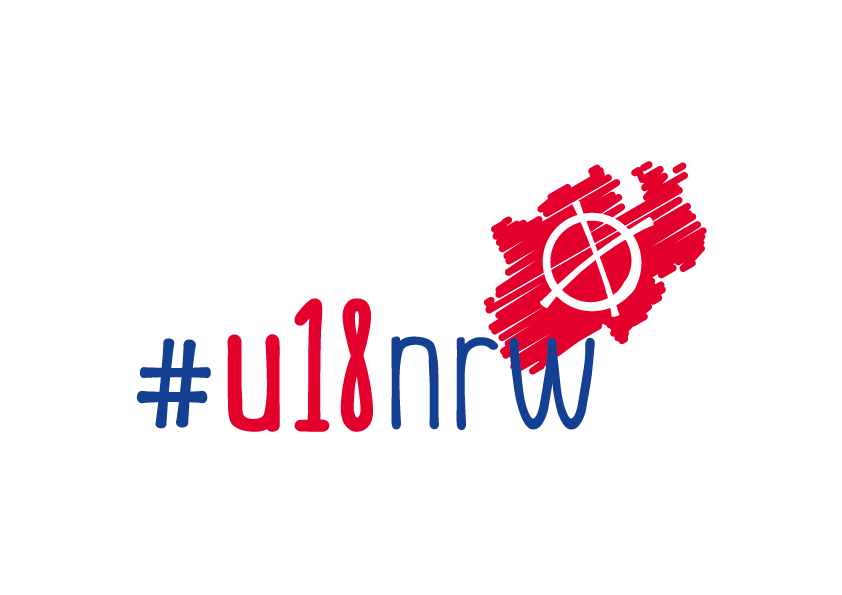 Vielen Dank für Euer Engagement!
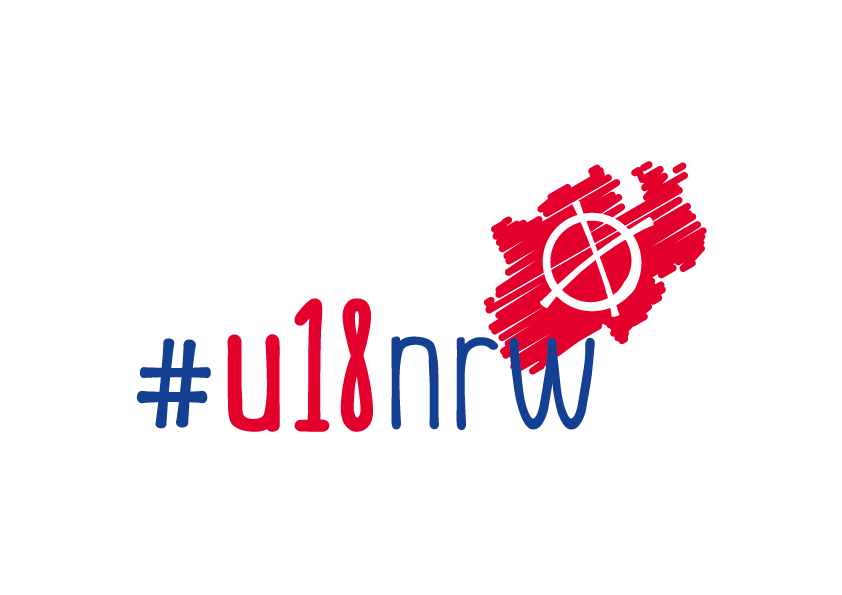